ГОСПОДЬ ЦАРСТВУЕТ
Урок 3        20 Января 2024
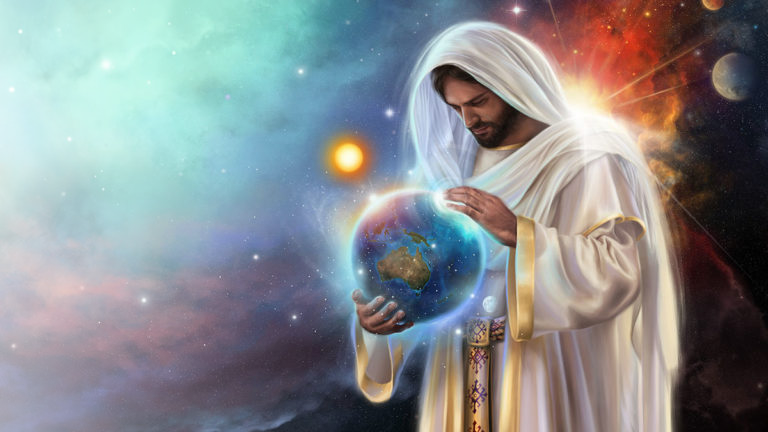 “Господь царствует; Он облечен величием, облечен Господь могуществом и препоясан: потому вселенная тверда, не подвигнется."
(Псалтирь 92:1)
Псалмы провозглашают владычество Бога над всей Землей. Он Царь над каждым земным правительством и над каждым человеком, живущим на нашей планете.
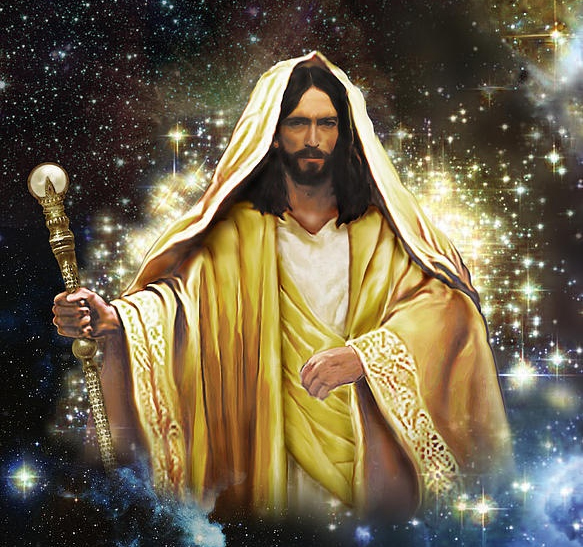 Хотя многие правительства не признают божественного суверенитета или даже открыто восстают против него, у Бога есть верные подданные по всему миру, которые придерживаются завета, который предлагает нам Создатель, Царь и Судья.
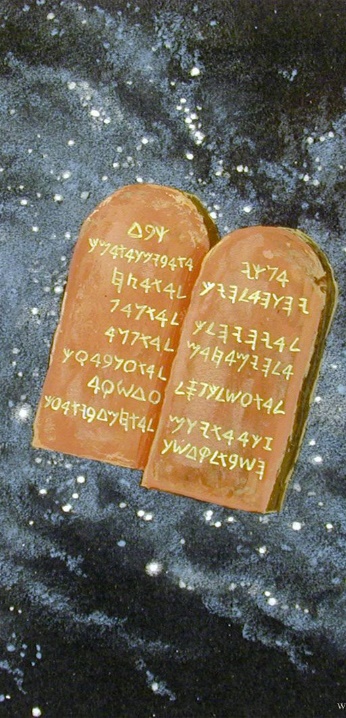 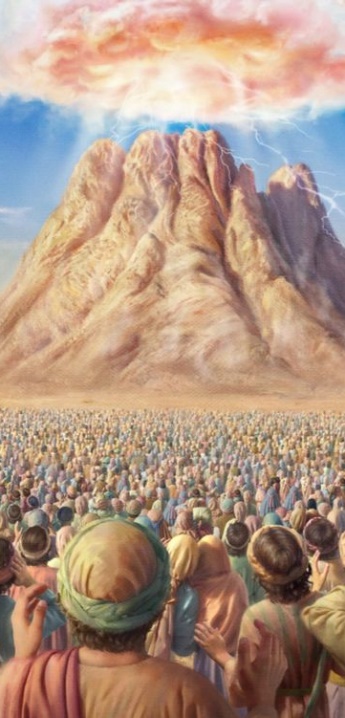 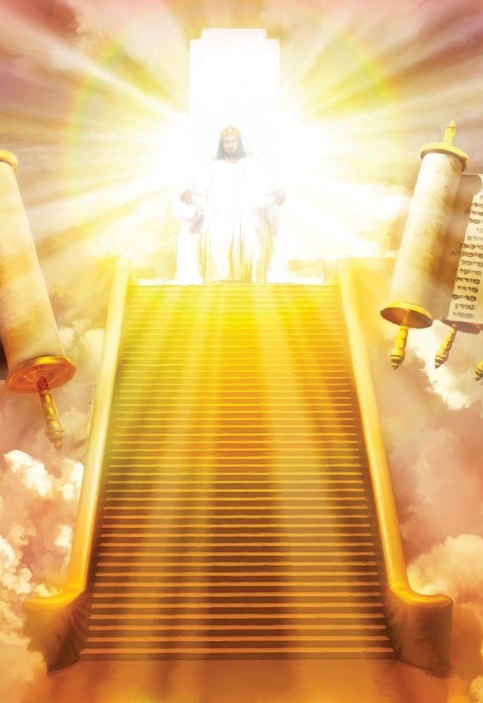 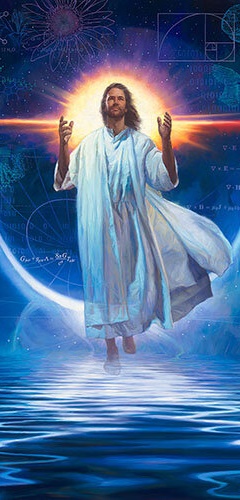 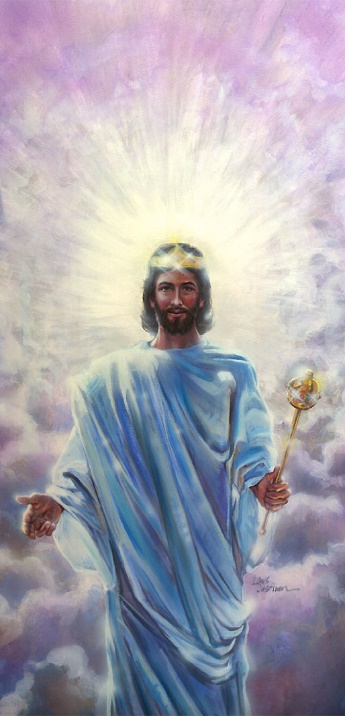 СОЗДАТЕЛЬ
“Когда взираю я на небеса Твои — дело Твоих перстов, на луну и звезды, которые Ты поставил”    (Пс 8:4)
Почему Бог — Господь всей Земли?
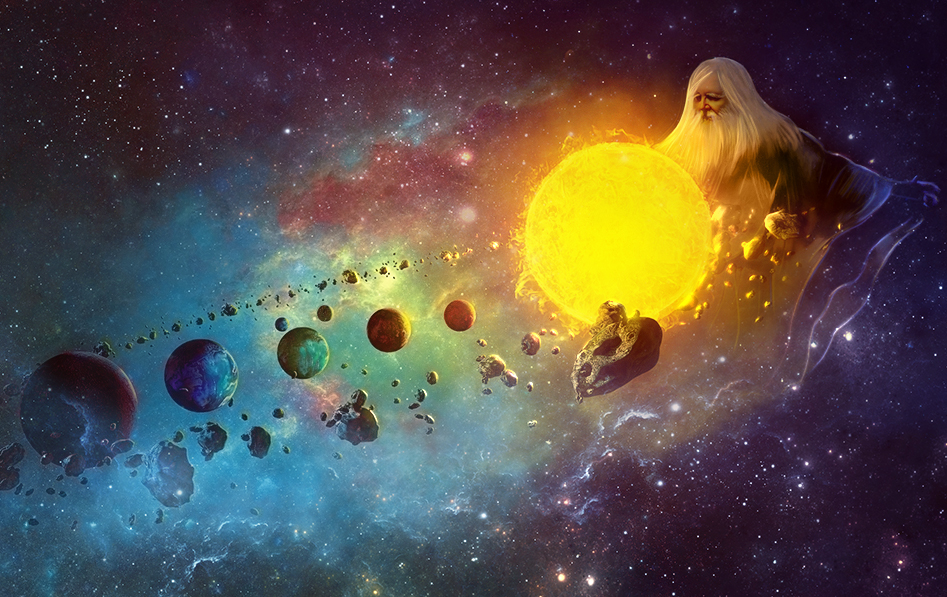 Глядя вокруг, мы можем подумать, что человечество велико, что оно совершило великие подвиги и чудеса. Но псалмопевец уверенно заявляет: «Познайте, что Господь есть Бог, что Он сотворил нас” (Пс. 99:3).
Мы всего лишь управители того, что создал Бог.Только Он заслуживает нашего высшего поклонения и преданности.
ЦАРЬ
“Господь царствует: да радуется земля; да веселятся многочисленные острова” (Псалтирь 97:1)
Псалмы изображают Бога как царя, облаченного в честь, величие и силу (Пс. 91:2), покрытого светом (Пс. 103:2). Согласно Псалмам, почему Бог провозглашен Царем?
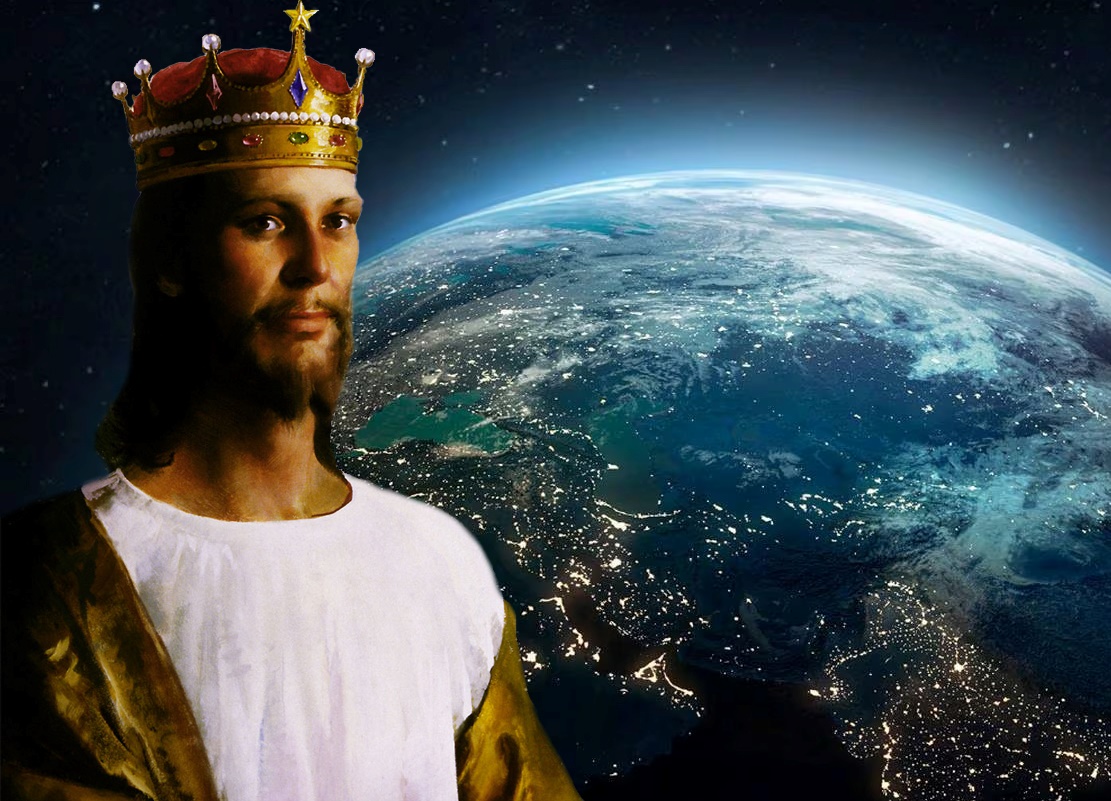 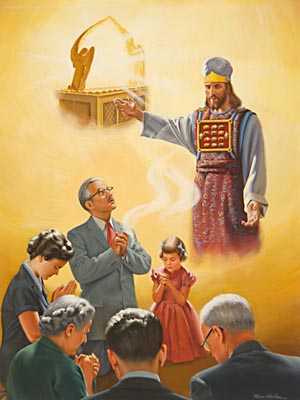 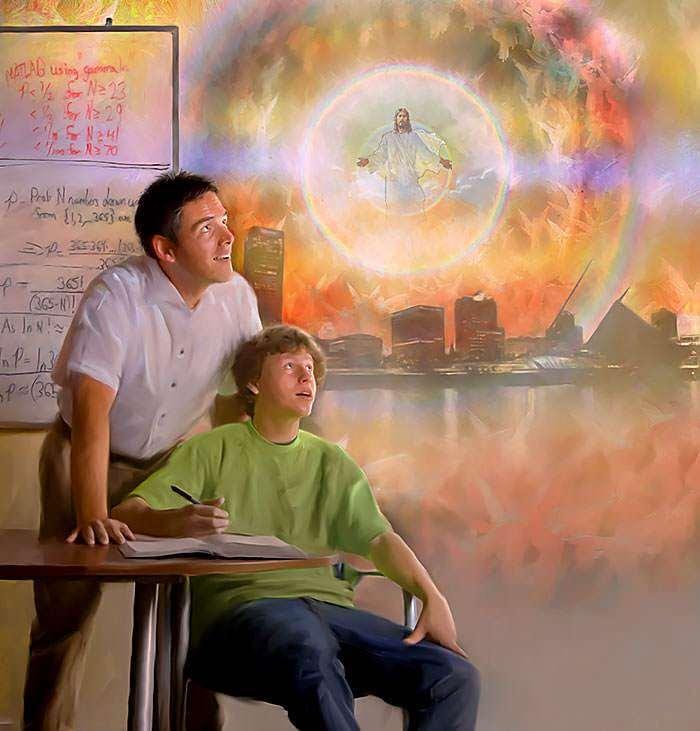 Несмотря на то, что он является Царем всей Земли и правит справедливо и милосердно, немногие признают Его власть.
Однако его ученики наслаждаются Его праведными судами (Пс. 96:8, 12). Верой народ Божий радуется установлению Царства Божьего через искупительное служение Христа и с нетерпением ожидает завершения Царства при Его Втором Пришествии (Дан. 2:44).
СУДЬЯ
“Когда изберу время, Я произведу суд по правде” (Псалтирь 74:3)
Будучи суверенным Царем, Бог также является Законодателем и Судьей (Пс. 98:7; 7:11). Псалом 74 ярко описывает работу Судьи, а также процесс и кульминацию его суда:
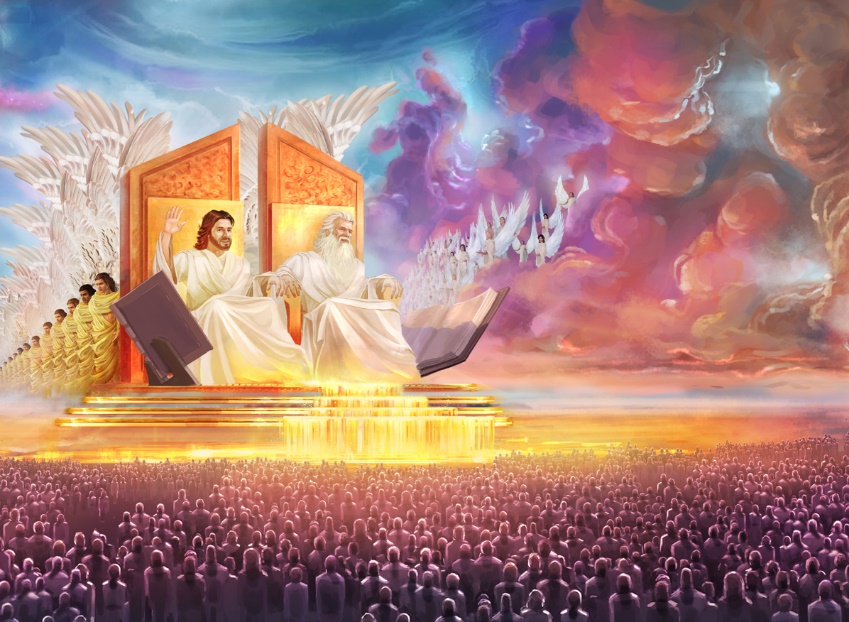 Почему, прежде чем говорить о суде, псалмопевец благодарит Бога (Пс. 74:2)?
Потому что тем из нас, кто доверяет любви Божией, нечего бояться суда, поскольку наши грехи прощены и мы доверяем Ходатаю, который не проигрывает ни одного дела (Иак. 2:13; 1 Ин. 2:1).
“Восстань, Господи, во гневе Твоем; подвигнись против неистовства врагов моих, пробудись для меня на суд, который Ты заповедал!” (Псалтирь 7:7 )
ЗАВЕТ
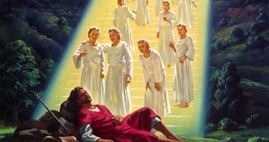 Уверенность, которую имеет народ Божий в том, что он будет оправдан на суде, основана на завете, который Бог заключил с ним.(Пс 104:7,8).
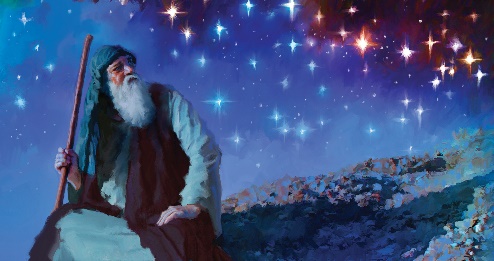 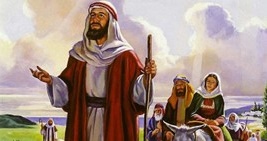 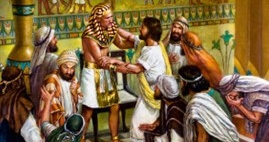 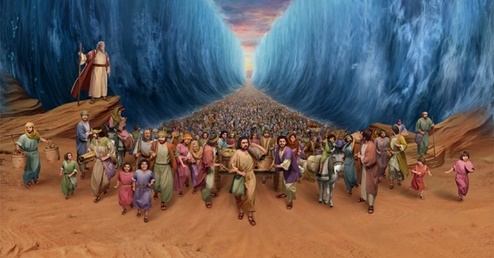 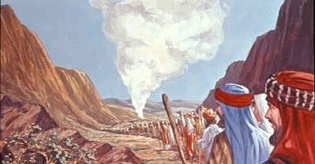 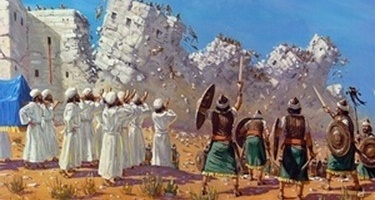 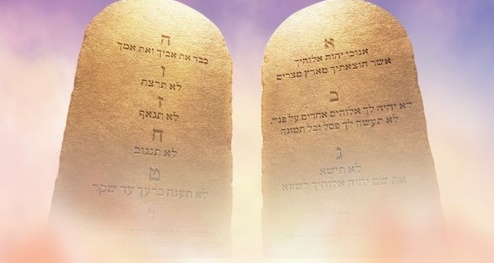 Бог дает нам Свою праведность и защиту; Он избавляет нас от зла и спасает нас. Наша задача — принять Его завет и быть готовыми подчиняться Его заповедям.
Мы призваны провозглашать завет среди народов, чтобы и они прославляли Бога. (Пс. 104:1-4).
ЗАКОН
“Все пути Господни — милость и истина к хранящим завет Его и откровения Его” (Psalm 24:10)
С Заветом тесно связано «Второзаконие». Второзаконие — это свод законов и постановлений, которые Бог дал Своему народу в качестве основы управления Его Царством.
Всё Второзаконие происходят из одного источника: десяти заповедей. Что Псалмы говорят нам о Законе или Второзаконии?
Псалмопевцы обращаются к Богу, который является Творцом, Царем, Судьей, Владыкой Завета и Законодателем. В мире мы можем быть в безопасности, даже посреди суматохи великой борьбы, потому что Бог истенен и верен во всем, что Он делает и говорит.
“Наш Создатель справедливо заявляет о своем праве поступать с творениями Своей руки по своему усмотрению. Он имеет право управлять нами, как Он пожелает, а не так, как выбирает человек. Но Он не строгий судья и не суровый как требовательный кредитор. Он — источник любви, податель бесчисленных благословений. [...] Мы не заслуживаем всех Его благ; но они продолжают даваться нам, несмотря на наше греховность и жестокую неблагодарность. Тогда перестаньте жаловаться, как если бы вы были рабами под строгим надсмотрщиком. Иисус Велик. Прославьте Его. Хвалите Того, Кто есть крепость ваша, и Бог ваш.”
Е.Уайт (Свидетельства для Церкви, том 5, стр 314.4)